DPACC Management Aspects
Howard Huang, Huawei
Peng Yuan, Huawei
Bio
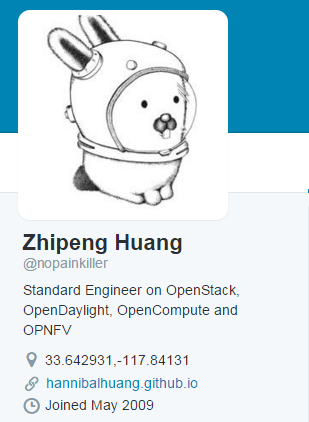 Standard Engineer
 ETSI NFV
 SNIA Object Drive TWG
 OCI/Spec

Open Source Community Operation Manager
 OpenStack (Tricircle, Kingbird, Dragonflow, …)
 OPNFV (Parser, Multisite, DPACC, …)
 OpenVswitch

 Like Heavy Metal Music and father of twin girls !
D-PACC-MAN !
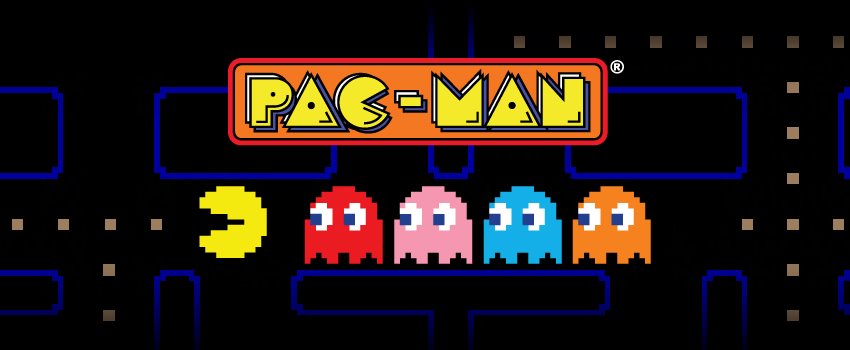 Overview
Memory Lane
Detailed Work Proposal
Memory Lane : High Level Architecture
Nova
Cinder
Neutron
Keystone
Acc DB
Acc DB
Acc DB
Acc DB
Inventory DB
Catalogue DB
Inventory DB : the state datastore that maintains overall acceleration resource state
Catalogue DB : the config datastore that stores information such as version, performance, capability, compatibility and so forth.
RabbitMQ
5
Memory Lane : Distributed Acc Management
Nova
Cinder
Neutron
Cat DB
Cat DB
Cat DB
dpacc
dpacc
dpacc
dpacc
Inv DB
Inv DB
Inv DB
Inv DB
Keystone
6
VNF
Management
APP
IPSec/GB/TLS/SRTP
MANO
Media
VNF1
NFVO
VNFM
SAL
Crypto Interface
DPI Interface
Codec Interface
SR-IOV Acc Driver
VirtIO Front Driver
SW Acc Device
VIM/OpenStack
Virtio
SR-IOV
Nova
NFVI
SAL (VirtIO Backend Driver)
Neutron
DPACC-MAN Agent
Physical Device Driver
DPACC-MAN
HW Acc Devices
Intel CCK
FPGA
GPGPU
Memory Lane : ETSI NFV Acceleration For DPACC
VIM needs to be enhanced in three respects.
1) VI-Ha: Discovery of  accelerator resource (Intel CCK, FPGA, GPU) in the Host.
2) Nf-Vi: Allocation and release of  acceleration resources. 
3)Or-Vi/Vi-Vnfm: External interface supporting VNFD.

"ACC":{  "acc_type":"IPSEC_3DES", 
                 "acc_capability":  {"num":"800Mbps"}
 }
Or-Vi
Vi-Vnfm
Nf-Vi
VI-Ha
Detailed Work Plan : OpenStack Rock
A new project called Rock will be proposed in OpenStack  to enhance Nova  for accelerator management. Rock is responsible for lifecycle management of accelerators residing in a compute node or shared resource pool.
HACC-API: “Standard” API for different accelerators.
Detailed Work Plan : Rock Workflow
8、Rock scheduling
OpenStack
Highlights:
Accelerator QoS aware scheduling for low latency APP in NFV.Scheduler guarantees that each VNF gets its acceleration ability and  Load balance of acceleration resources among different VNFs.
Standard southbound APIs for different accelerators.
MANO、 HEAT
6、create VM
Rock
Nova
Neutron
VNFD:
"ACC":{  "acc_type":"IPSEC_3DES", 
                 "acc_capability":  {"num":"800Mbps"}
 }
9、Apply accelerator
7、Create VM
10、config accelerator
5、report accelerator info
OpenStack Agent
Nova Agent
Neutron Agent
Rock Agent
4、accelerator info
11、Config accelerator
HACC API
2、Load driver
3、Scan PCI for accelerator VF info
ACC
1、System booting
Host OS
Accelerator Management: Deployment View in Virtualizatoin (SRIOV+Virtio)
SRIOV
Virtio
Orchestrator (MANO, Task Scheduling)
Rock API
Portability between different accelerator platform.
Software-hardware decoupling
FPGA, GPU, Intel Cards…
ESTI NFV：
Req PER/C1: The compute domain shall support discovery of hardware (HW) /functional accelerators.
Req PER/C2: The compute domain shall support reservation of HW/functional accelerator resources.
Req PER/C3: The compute domain shall support binding/attaching to HW/functional accelerators.
Req PER/C4: The compute domain shall support unbinding/detaching from the HW/functional accelerator.
Req PER/C5: The compute domain shall support collection of the HW functional performance metrics.
Rock
Accelerator Drivers
Management: Southbound API  for Accelerator Drivers
Example: Accelerator descriptions (Driver -> Rock):
acc_discovery ()
{"acc_type":"IPSEC_3DES", 
                    "acc_capability":{
                        {"num":"10","unit":"G*PPS"}, 
                        {"num":"800","unit":"bps"}
}
Management: Northbound API  for Nova/MANO
Accelerator requirement in VNF template  (MANO -> Rock):
 "VIU":  {"init_number": 0, "cpu":4,"memory":30720,"cpu_frequency":2600, "disk":35,
 "ACC":{  "acc_type":"IPSEC_3DES", 
                "acc_capability":{
                            {"num":"10","unit":"PPS"}, 
                            {"num":"800","unit":"bps"}
                   }                    
},
* For VM